iNOG::A – IPv6 Operating Challenges
Ed Horley, VP of Engineering, Groupware Technology

November 24th, 2016
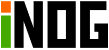 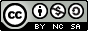 IPv6 Adoption
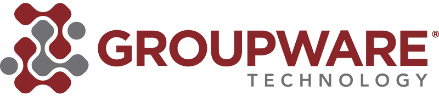 IPv6 Operations
[Speaker Notes: Title placeholder]
Application
Changes
Knowledge
Translation
Feature Parity
Helpdesk/NOC
Monitoring
3rd party
services
Dual-Stack
Problems
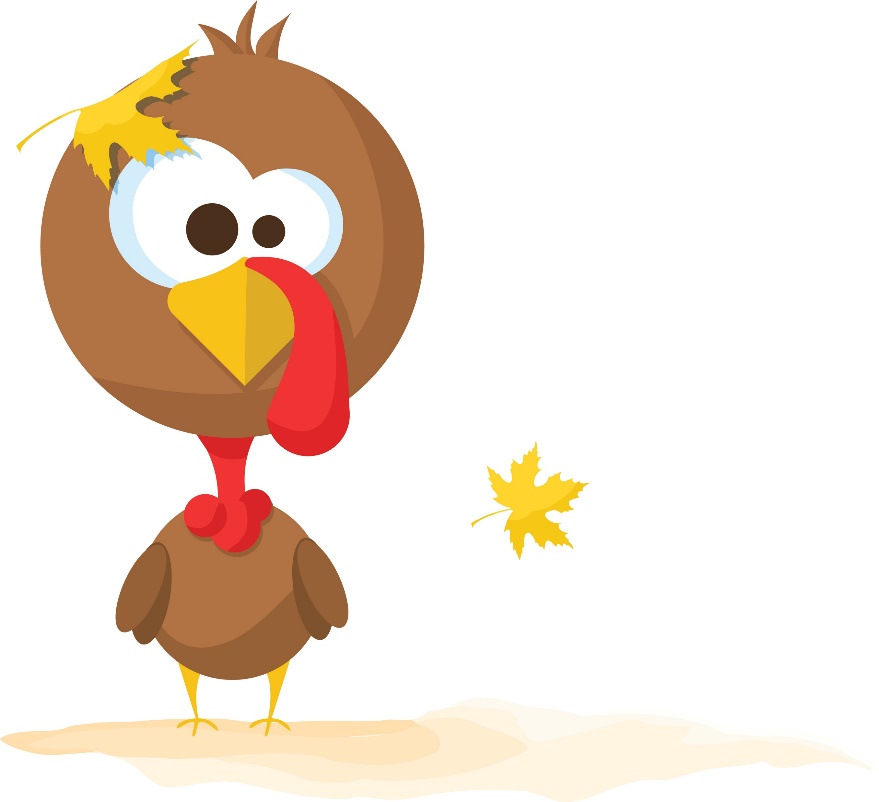 IPv4 won’t die
Real Problem
[Speaker Notes: Image licensed to Ed Horley from thinkstock under the image pack agreement. The agreement information is here:

Thinkstock Image Pack License Agreement 
Under the Thinkstock image pack license agreement, you have one year to download the images available through your image pack. Once downloaded, images may be used at any time for multiple projects for all purposes other than those restricted uses outlined in the image pack license agreement. Images licensed through this image pack agreement may only be used by up to ten (10) users and may not be shared with others. Up to 500,000 copies of licensed images may be reproduced, and each image licensed through this agreement comes with indemnification up to ten thousand US dollars ($10,000). This license does not apply to images obtained through any subscription purchased from Thinkstock. For further details, see the Thinkstock Image Pack License Agreement. < http://www.thinkstockphotos.com/legal/thinkstock-image-pack-license.pdf >]
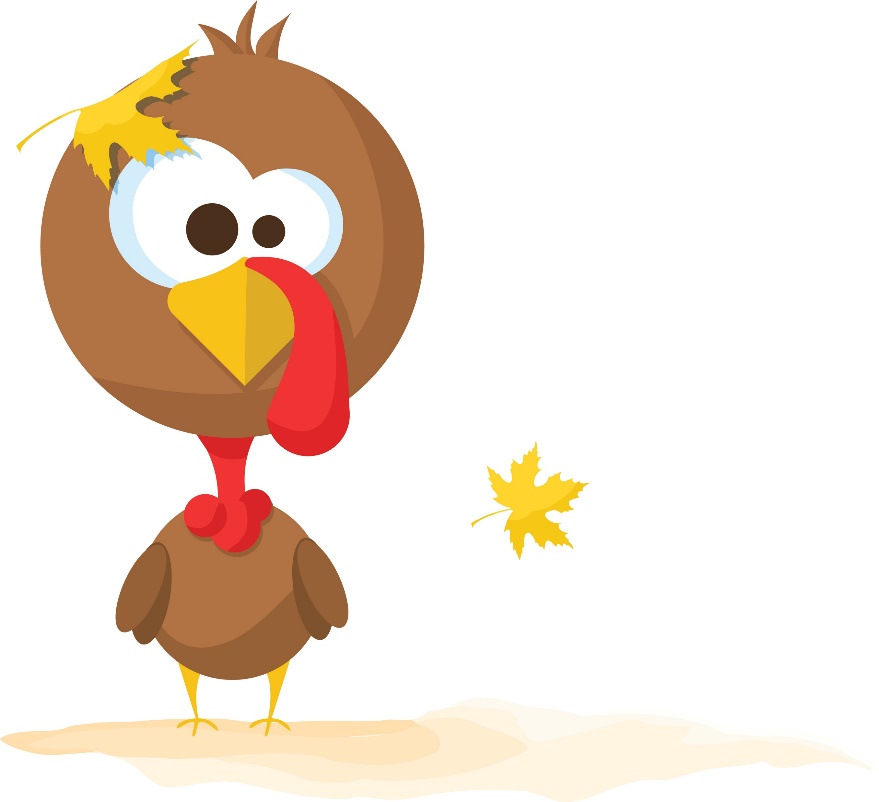 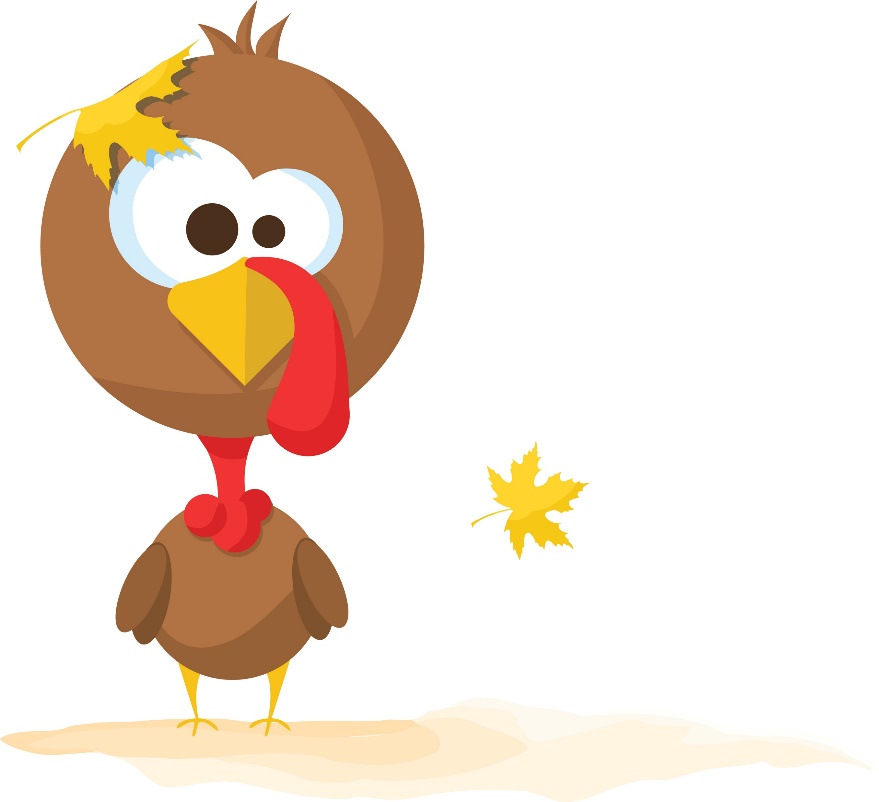 Which one is the issue?
Dual-Stack
Operations Issue
[Speaker Notes: Image licensed to Ed Horley from thinkstock under the image pack agreement. The agreement information is here:

Thinkstock Image Pack License Agreement 
Under the Thinkstock image pack license agreement, you have one year to download the images available through your image pack. Once downloaded, images may be used at any time for multiple projects for all purposes other than those restricted uses outlined in the image pack license agreement. Images licensed through this image pack agreement may only be used by up to ten (10) users and may not be shared with others. Up to 500,000 copies of licensed images may be reproduced, and each image licensed through this agreement comes with indemnification up to ten thousand US dollars ($10,000). This license does not apply to images obtained through any subscription purchased from Thinkstock. For further details, see the Thinkstock Image Pack License Agreement. < http://www.thinkstockphotos.com/legal/thinkstock-image-pack-license.pdf >]
Provide ongoing IPv6 education and training
Focus on moving from functional parity to feature parity over time
If possible, run IPv6-only to allow for skills with debugging and operating to improve
Focus on helpdesk/NOC and prescriptive troubleshooting (knowing RFC 6555 per OS for instance) will help reduce mystery network problems
Use scripting, config management and automation as much as possible to have IPv4 and IPv6 match throughout the network (may change your operational models)
3rd party services will require ongoing checks using both protocols
Dual-stack testing is hard – lots of OS and Application specific behaviors – nightmare - practice
Translation works MOST of the time but not ALL the time. It is critical to find the times it doesn’t work
Application developers don’t typically ask about translation or protocol options on a network. You need ongoing monitoring and analytics to know when they may have changed something on you
Monitoring is more complex and it is tough to do IPv4 to IPv6 coloration. There are no good commercial solutions out there. Be prepared to put something together on your own
When things break, your first reaction should not be to turn off IPv6
Unless it really is IPv6, in which case, you may have to turn it off
Tactical
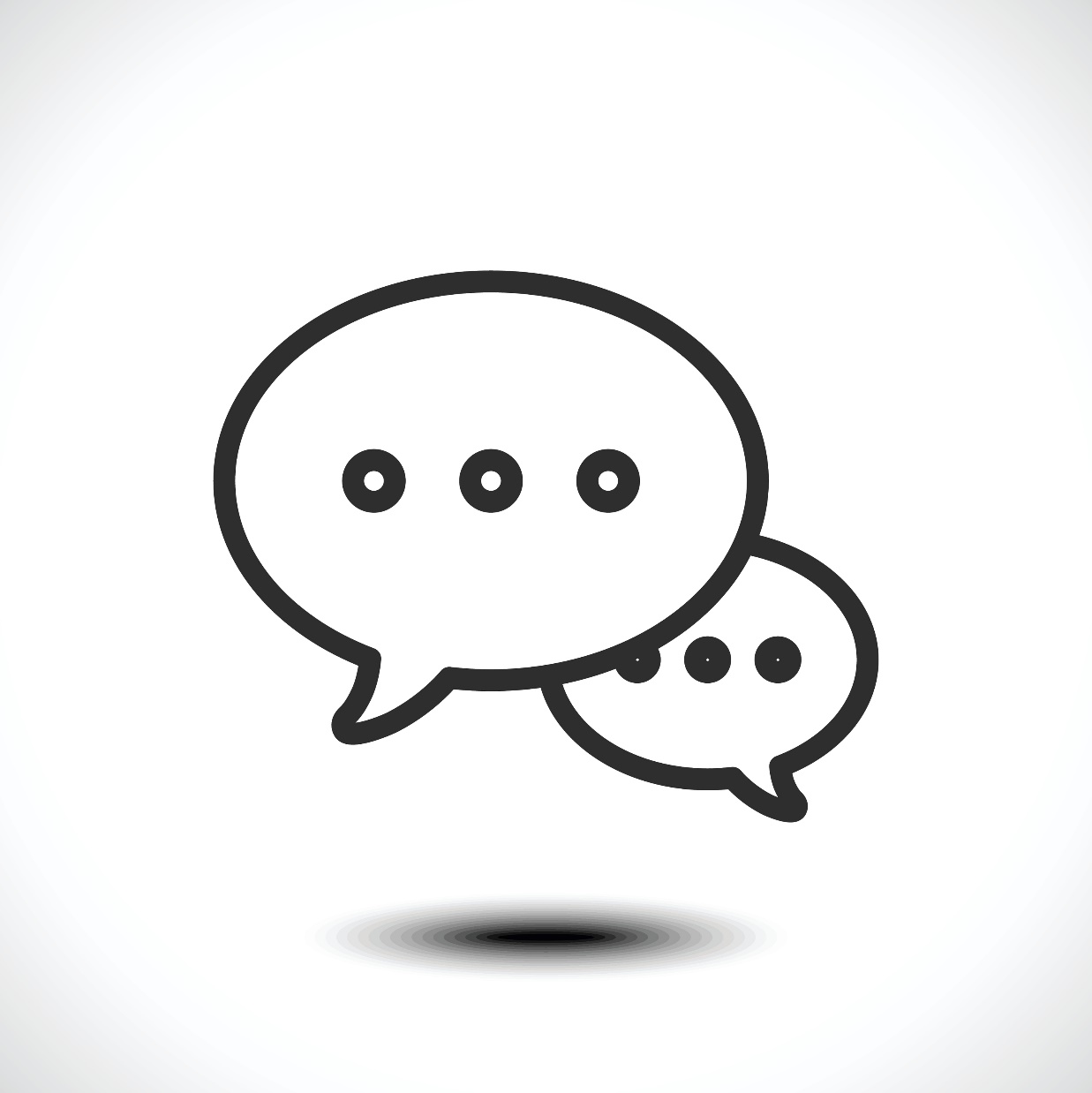 Storytime
[Speaker Notes: Image licensed to Ed Horley from thinkstock under the image pack agreement. The agreement information is here:

Thinkstock Image Pack License Agreement 
Under the Thinkstock image pack license agreement, you have one year to download the images available through your image pack. Once downloaded, images may be used at any time for multiple projects for all purposes other than those restricted uses outlined in the image pack license agreement. Images licensed through this image pack agreement may only be used by up to ten (10) users and may not be shared with others. Up to 500,000 copies of licensed images may be reproduced, and each image licensed through this agreement comes with indemnification up to ten thousand US dollars ($10,000). This license does not apply to images obtained through any subscription purchased from Thinkstock. For further details, see the Thinkstock Image Pack License Agreement. < http://www.thinkstockphotos.com/legal/thinkstock-image-pack-license.pdf >]
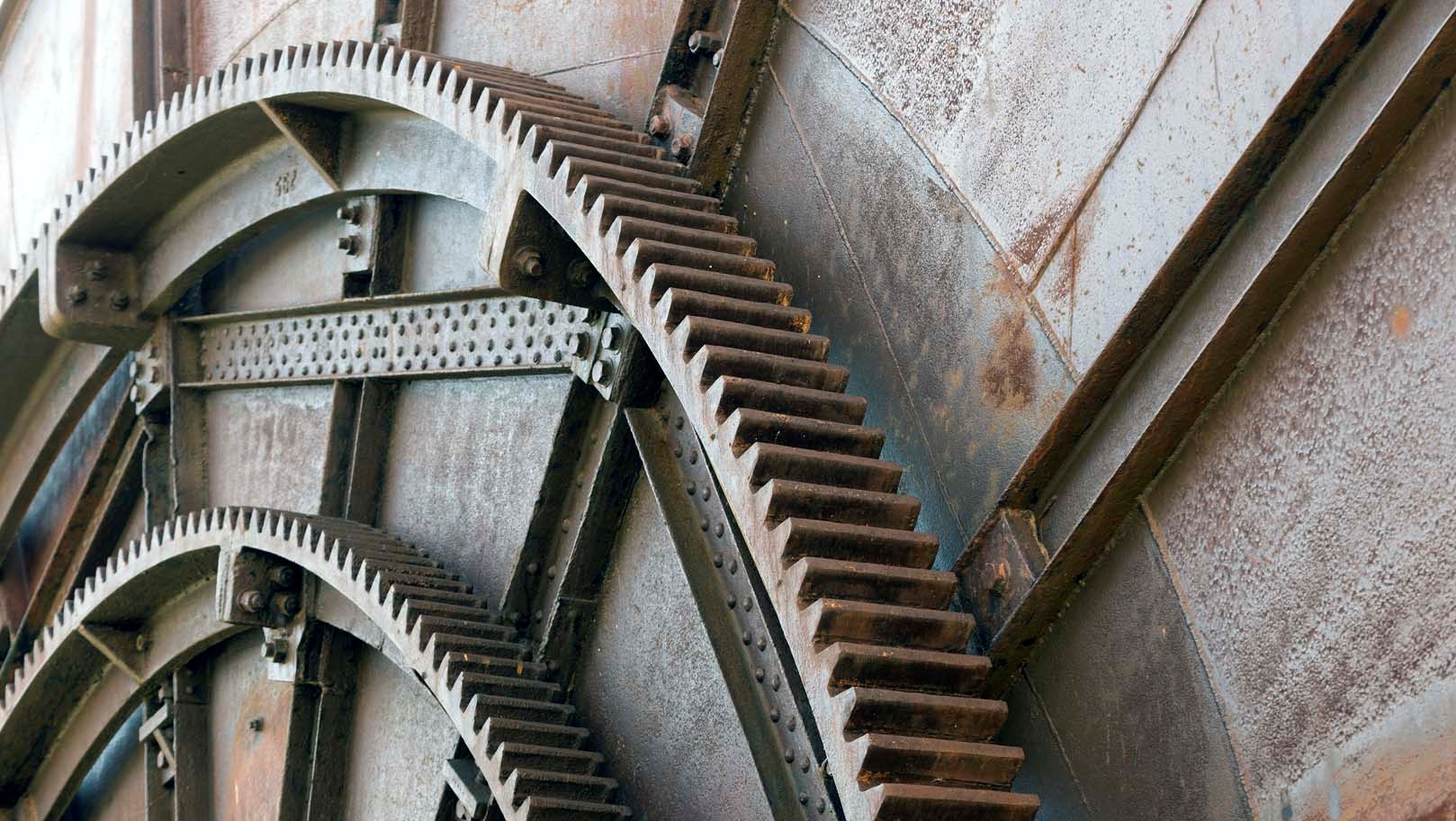 Q & A
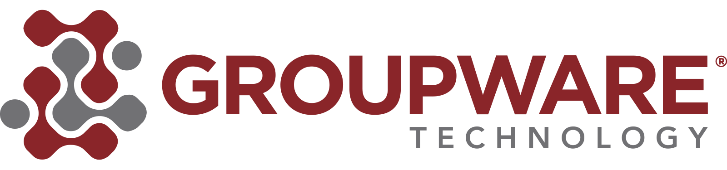 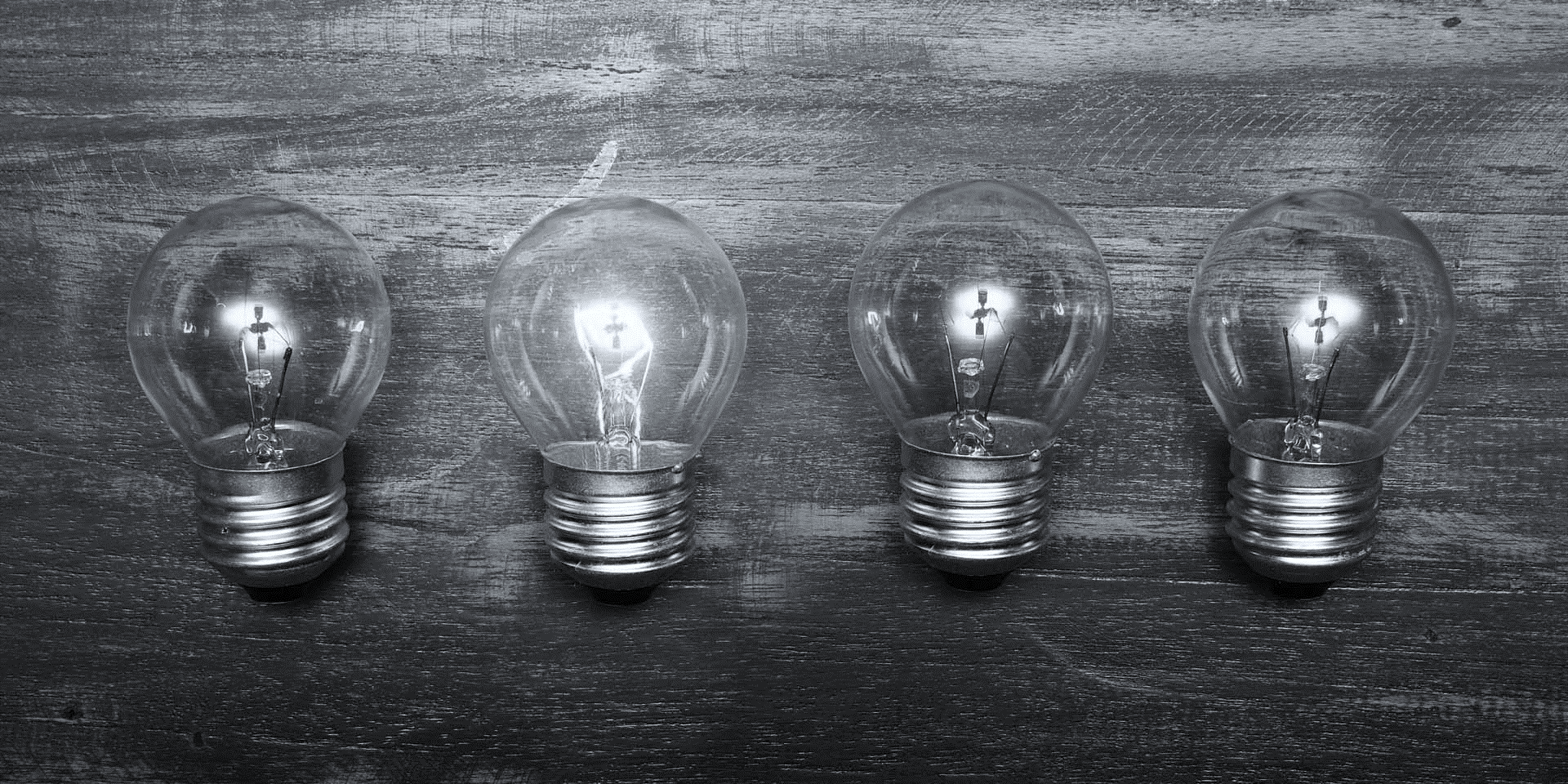 THANK YOU
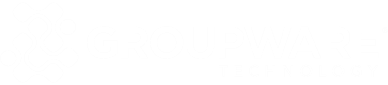 We Answer the Call